Constitutional Law
Exam Review
Writing a U.S. Law School Exam Essay
(IRAC / CIRC)
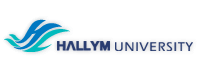 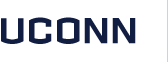 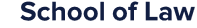 Primary Goals of a U.S. Law School Essay Question
My Essay Exams Generally Do Assess:
ability to identify (“spot”) issues
ability to identify relevant facts
ability to determine the correct legal rules applicable to the issues and facts
ability to analyze the application of the rules to those issues/facts
ability to write persuasively
My Essay Exams Generally Do Not Assess:
agreement with me
whether a question reaches the same conclusions as I would
But note:  while “agreement” with me is not expected, students remain strongly cautioned against using commercial outlines
Students are expected to be familiar with the points covered in class as the key elements of the cases
Commercial outlines do not necessarily view the same cases as having the same key elements
Primary Goals of a U.S. Law School Essay Question
Bottom lines:
Issue spotting
Persuasive analysis
Use the resources covered in class
Why?
This approach simulates “real life” – an appellate court is not looking for “the right answer” (as though one magically were to exist a priori)
Rather, they are looking for a persuasive argument as to how best to interpret the law
(C)IRAC
Issue
Short, clear and concise statement of the legal question(s) to be decided and a brief summary of the relevant background
Rule
Short statement of the applicable legal standard(s) (rule(s)) to be used in deciding the outcome
Analysis
Detailed discussion including a point-by-point application of the relevant facts to the applicable rules
Conclusion
Brief summary of why the analysis suggests the resulting outcome
Note:  some variants include additionally stating the Conclusion “up-front” (hence the parenthetical (c), and the alternate acronym “CIRAC”)
Key Grading Criteria
Issue Spotting
Identification of the relevant facts
Identification of the relevant legal issues
Persuasive Analysis
Making a convincing argument as to how those issues should best be resolved by the Court